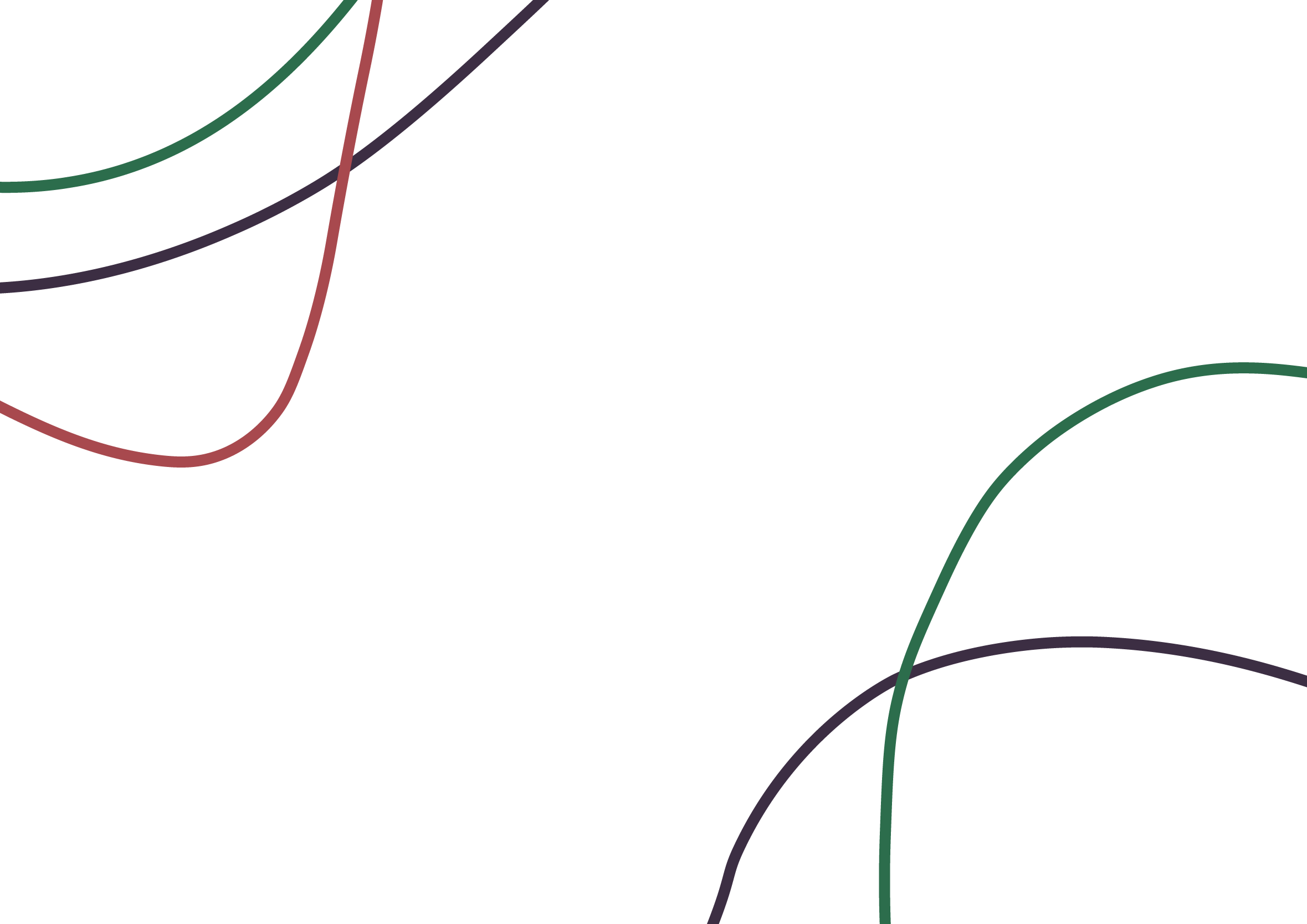 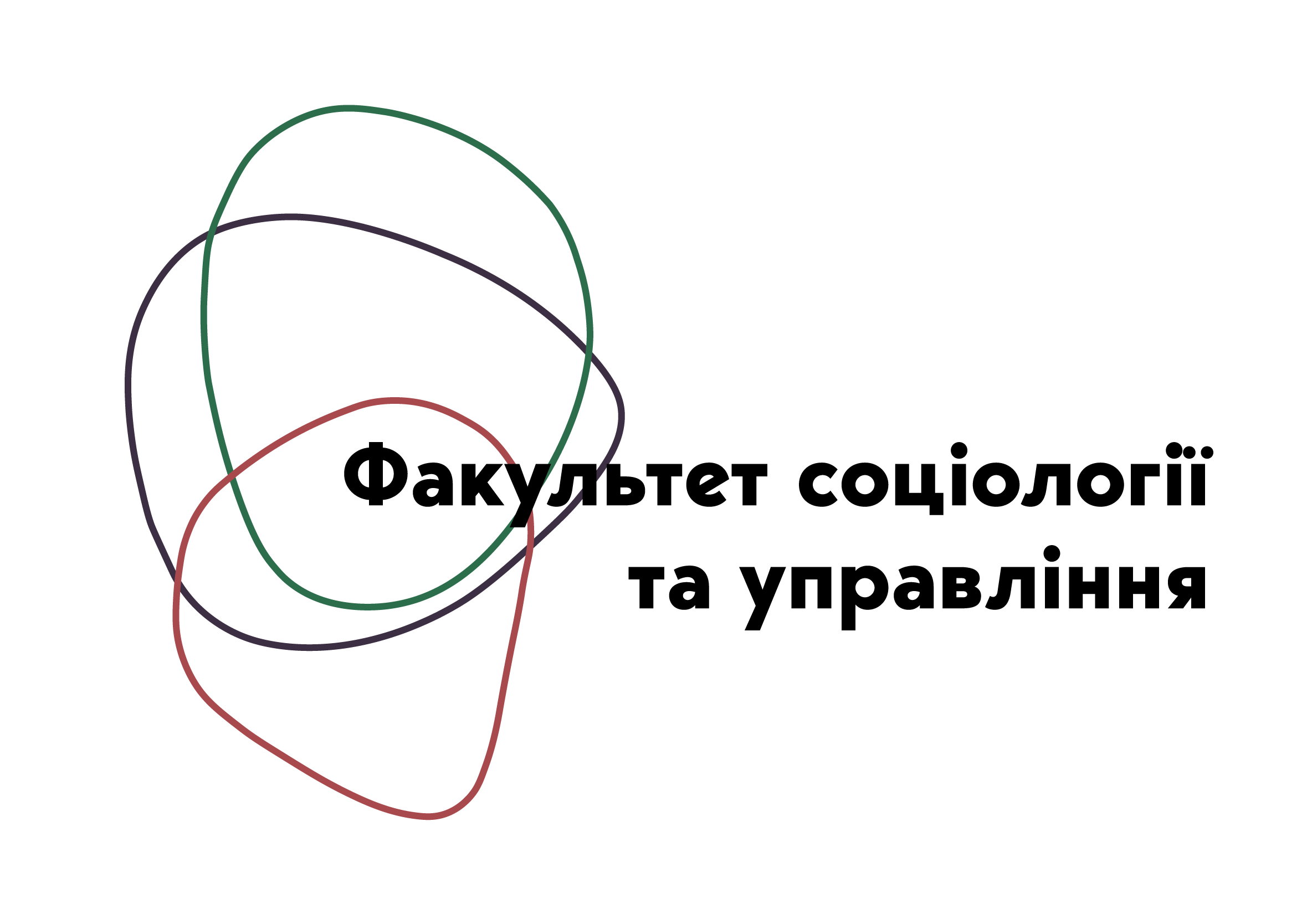 Соціологічні концепції віктимології
Концепція натовпу у вивченні віктимної поведінки
Заняття підготовлене
кандидатом соціологічних наук,  доцентом кафедри соціології ЗНУ, членом Соціологічної асоціації України
КУЛИК МАРІЯ АНАТОЛІЇВНА
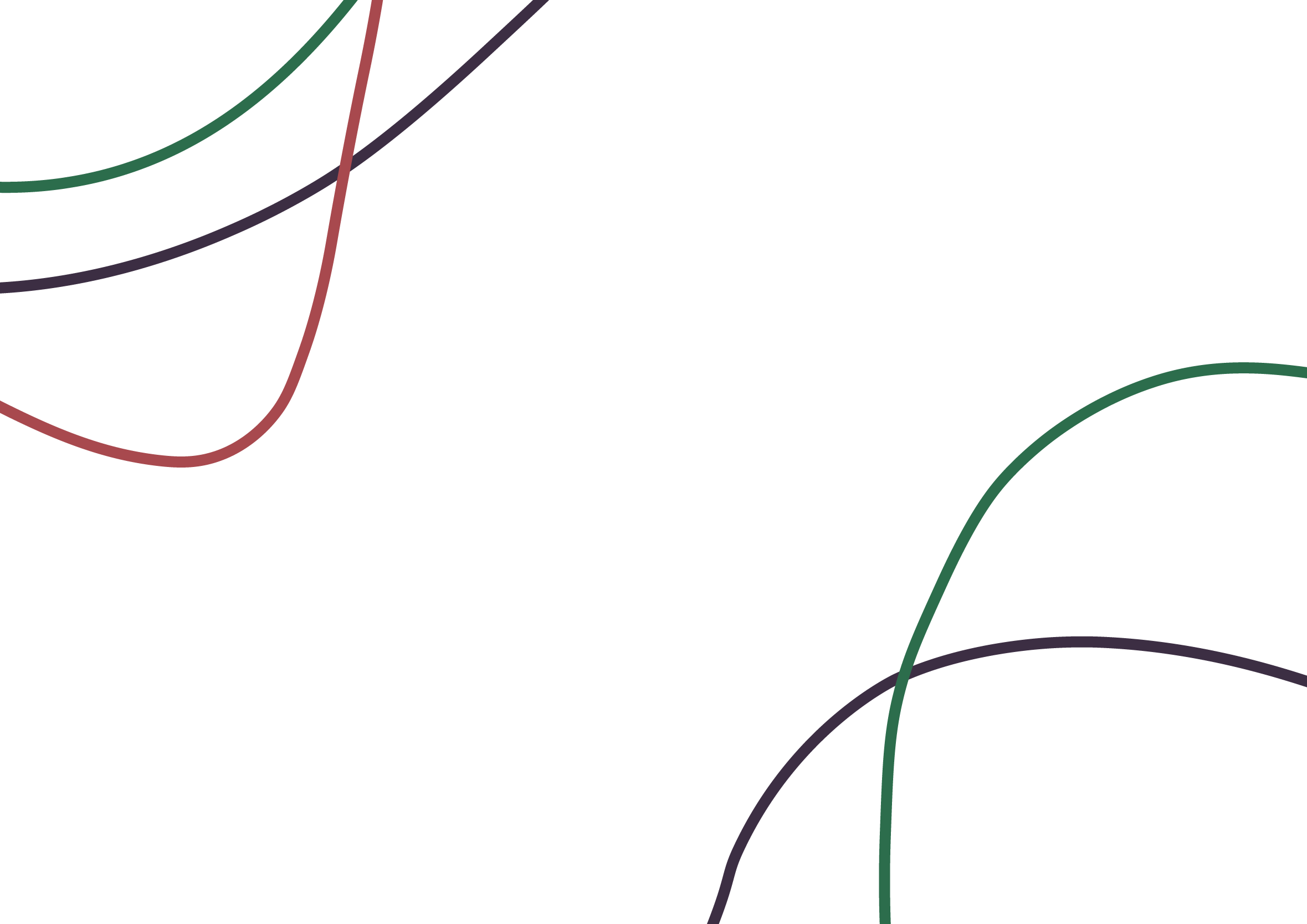 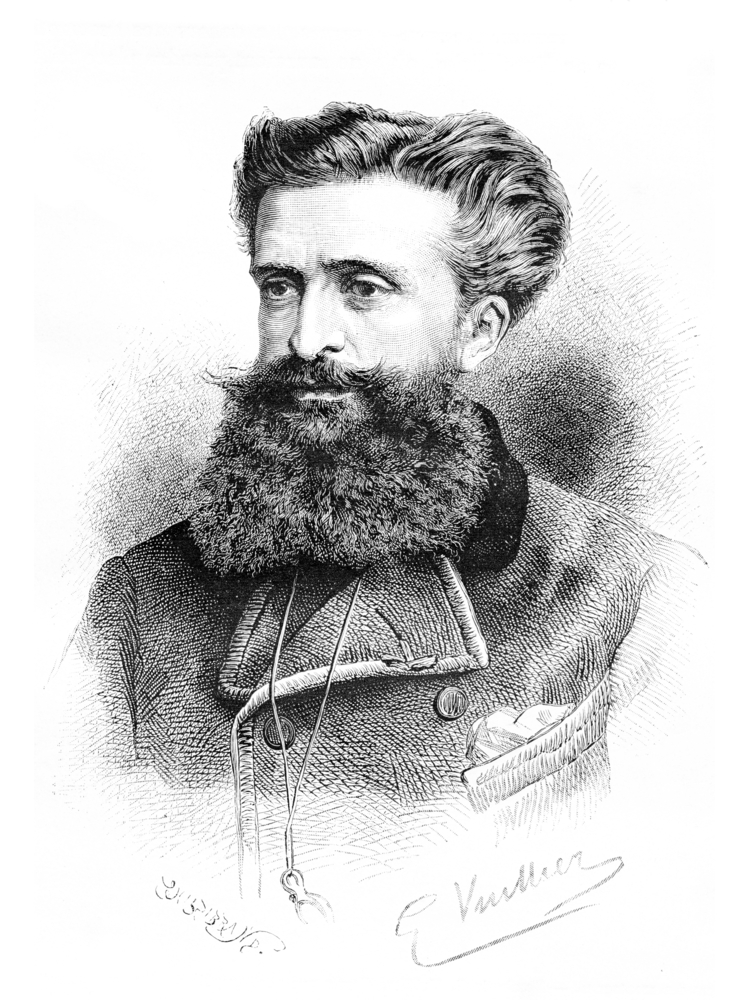 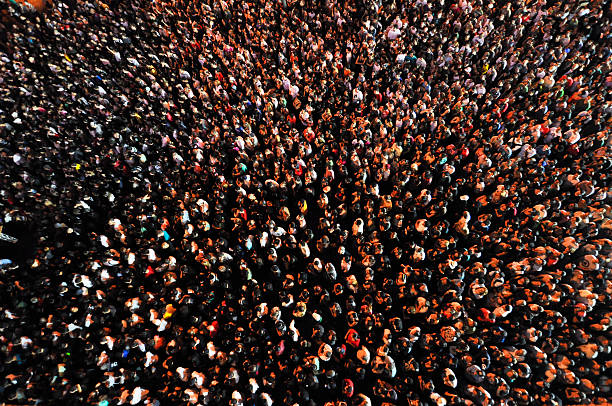 Натовп — тимчасове і неорганізоване зібрання людей, які перебувають у безпосередній фізичній близькості і мають спільний об'єкт зацікавлення
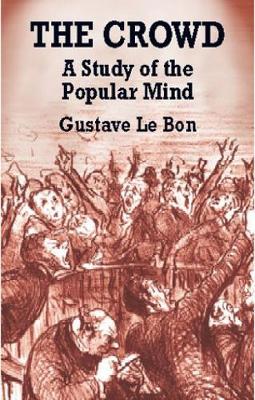 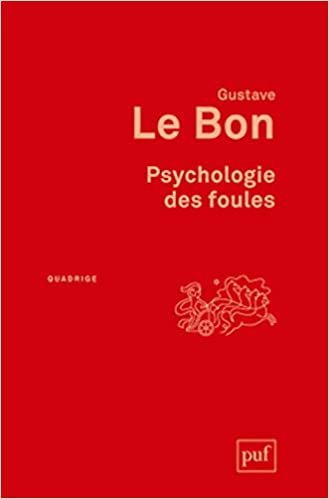 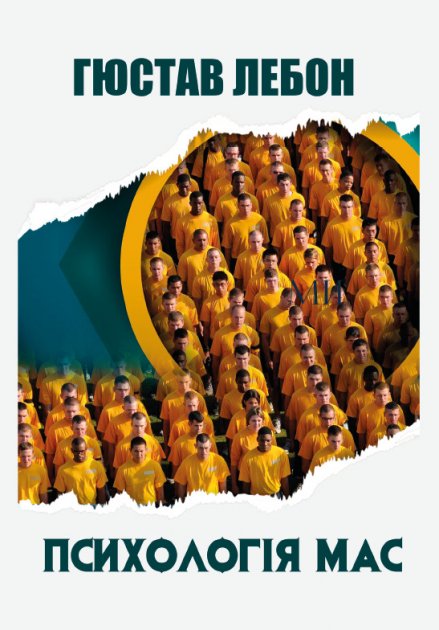 Ґюстав Ле Бон 
(Gustave Le Bon)
1841-1931
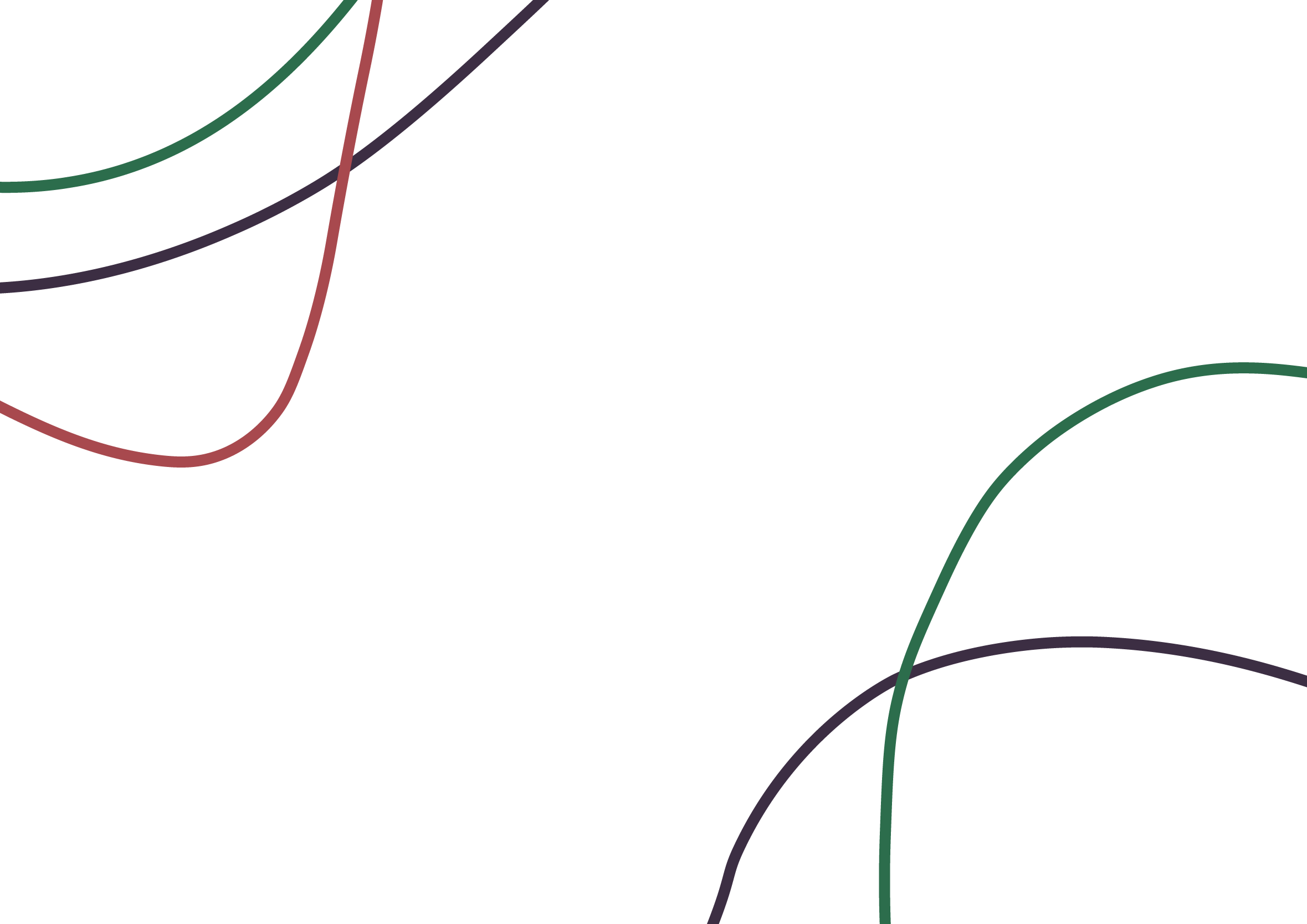 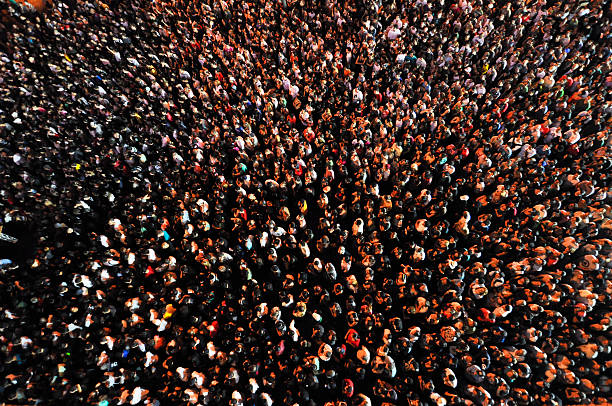 Причини появи натовпу за Гюставом Ле Боном: 
індивід у натовпі отримує почуття незбагненної потужності, якому він може віддатись, чого не зробить сам на сам, стримуючи себе. В анонімній й сумнівній масі почуття відповідальності щезає. Людина в масі не пригнічує у натовпі свої інстинкти, адже натовп є анонімним й жодної відповідальності за вчинки в ньому немає.
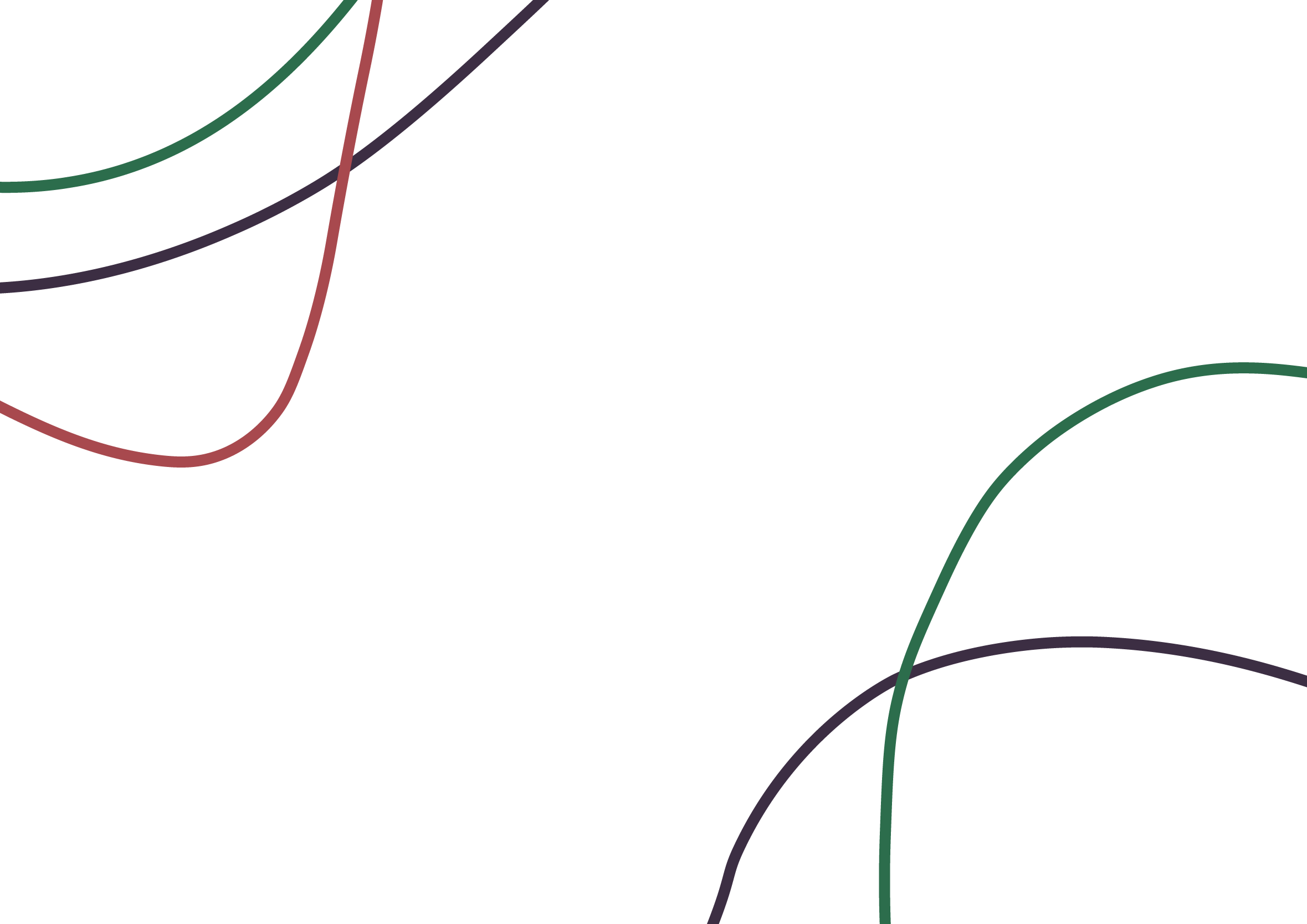 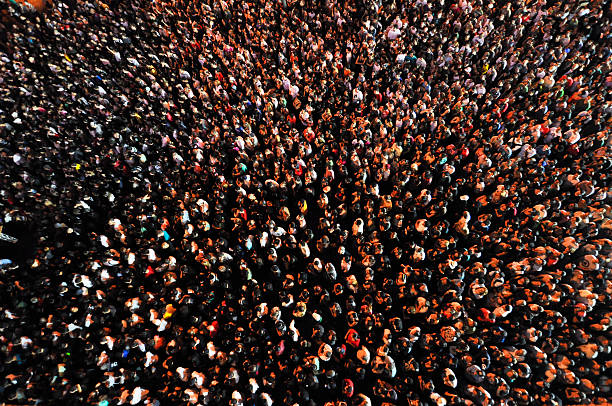 Причини появи натовпу за Гюставом Ле Боном: 
2. людина в масі вільно піддається зараженню, запалюванню під впливом чого легко відмовляється від власних інтересів на користь масовим. 

„В натовпі будь-яке переживання, будь-яка дія заразливі, в такому ступені, що індивід дуже легко жертвує своїми особистими інтересами заради колективного інтересу”. Зараження Ле Бон зараховує до гіпнотичних явищ.
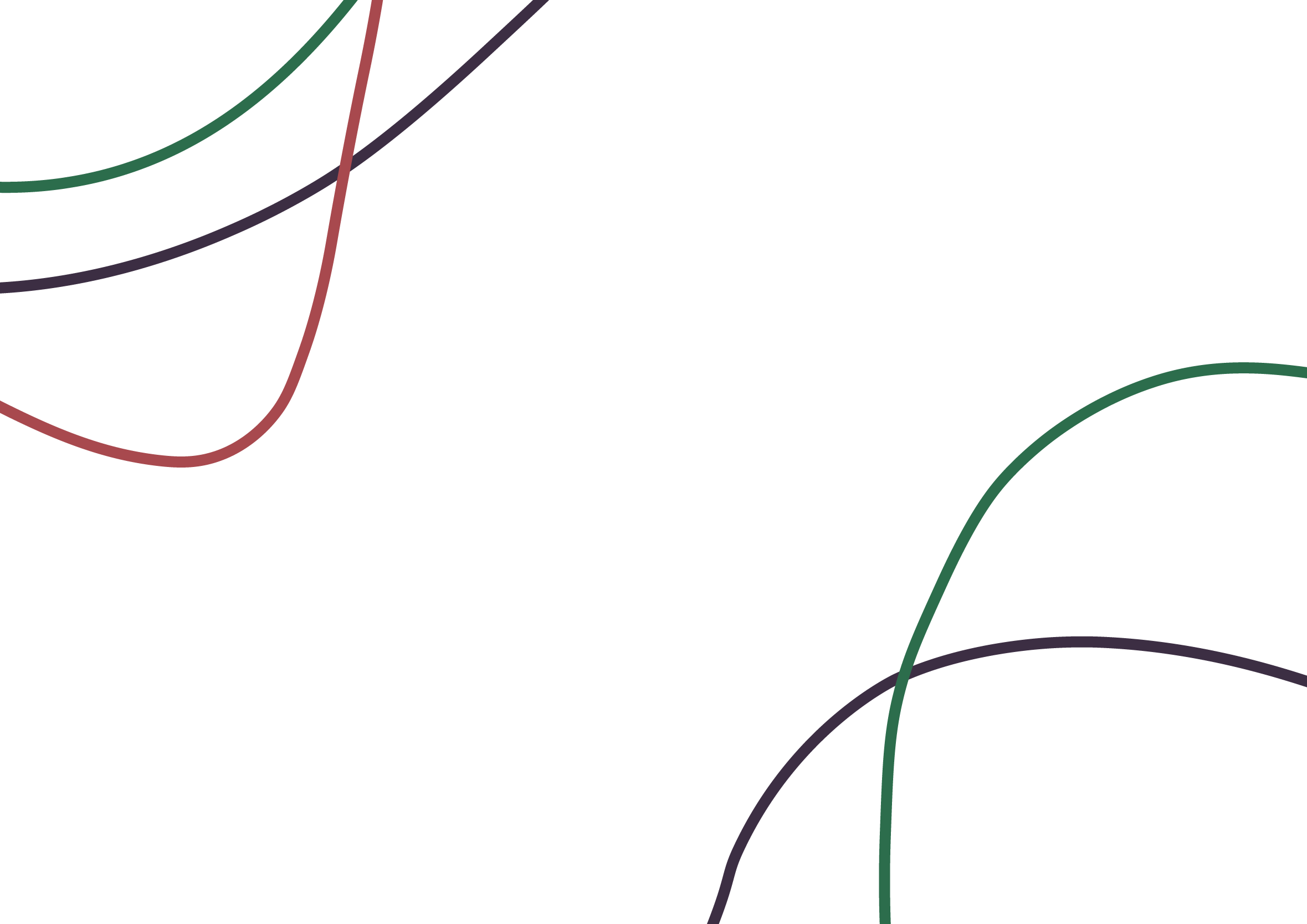 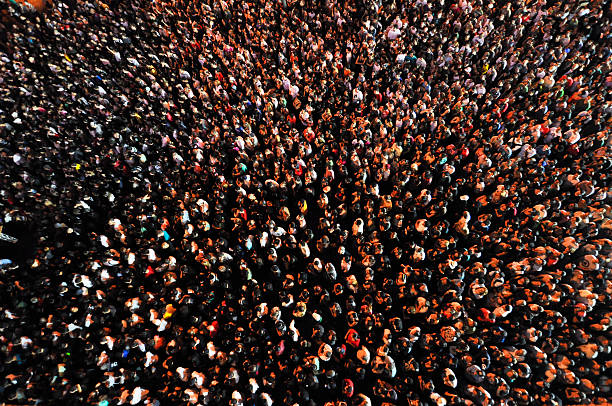 Причини появи натовпу за Гюставом Ле Боном: 
3 .здатність людини у масі легко піддаватись навіюванню. При цьому повністю губиться свідома особистість, воля і здатність відрізняти – відсутні, всі почуття і думки орієнтовані в заданому напрямку. 
«Навіть потужні індивідуальності піддаються взаємонавіюванню, бо вони просто не здатні боротись проти могутньої сили маси-потоку»
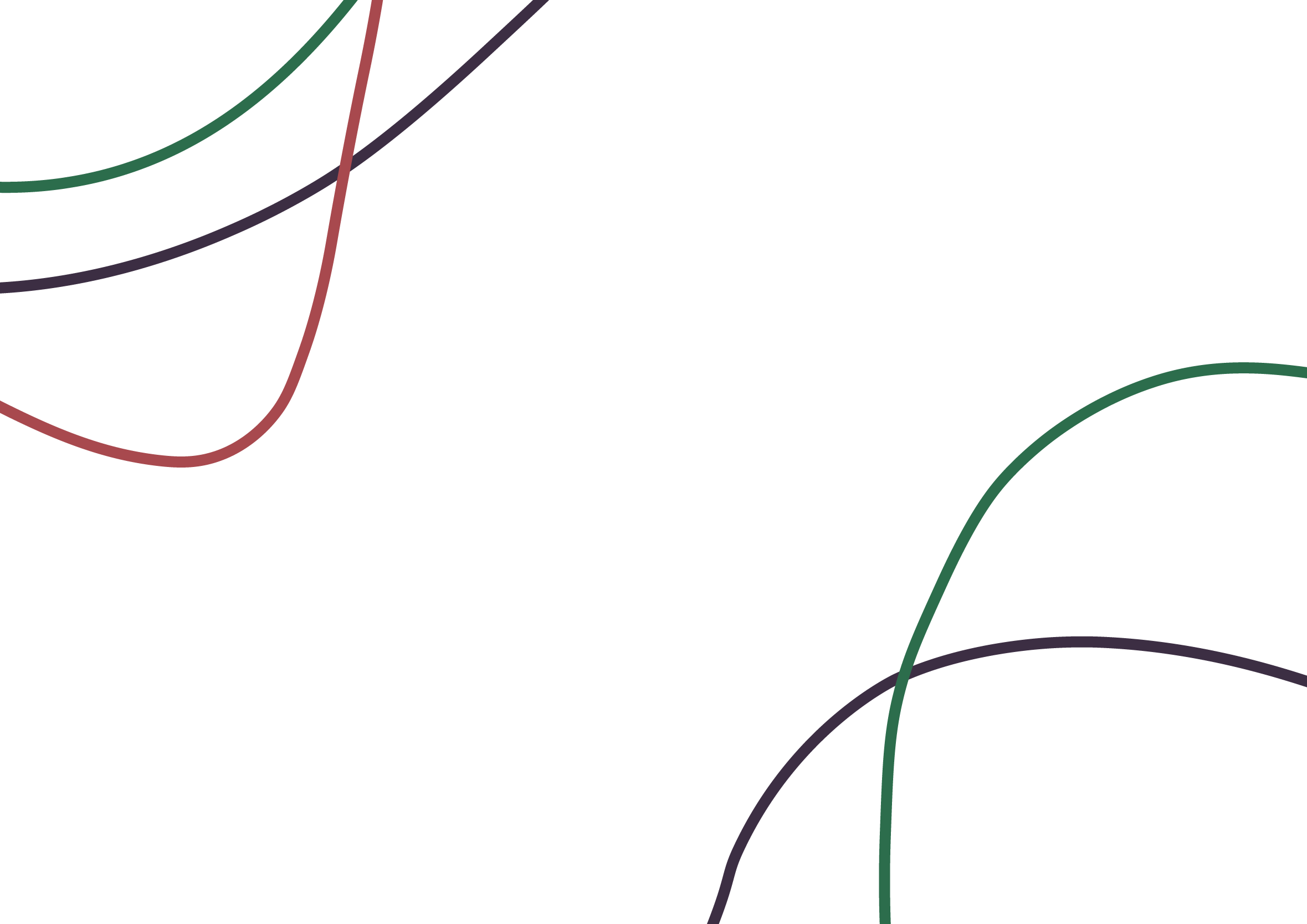 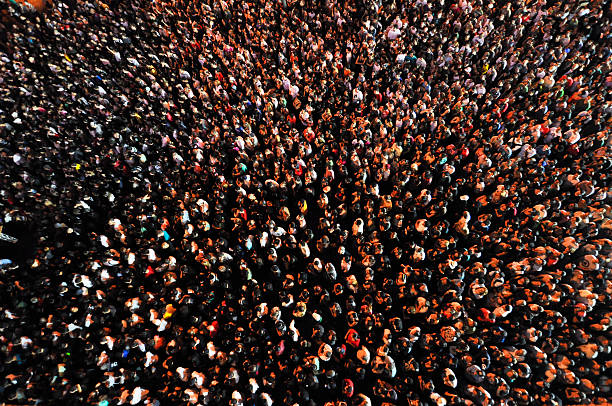 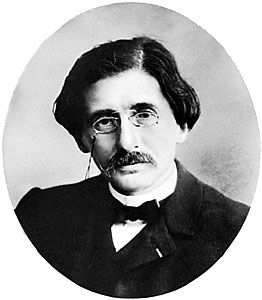 Публіка – це розпорошений натовп, в якому взаємодія розумів, це дія на відстанях, які все збільшуються
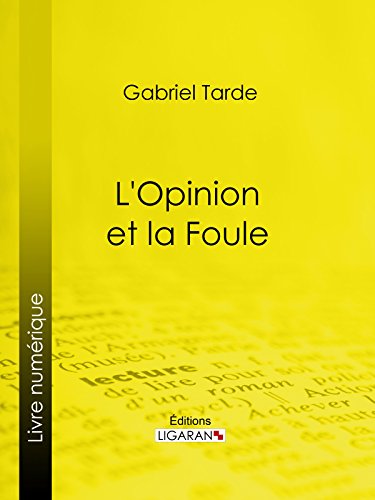 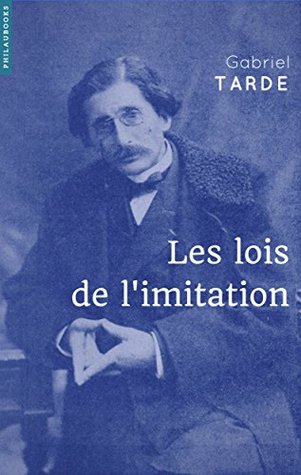 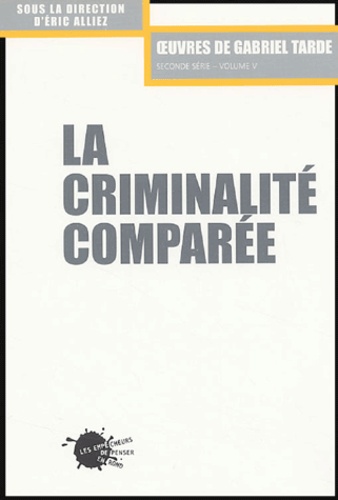 Габріель Тард 
(Gabriel Tarde)
1843-1904
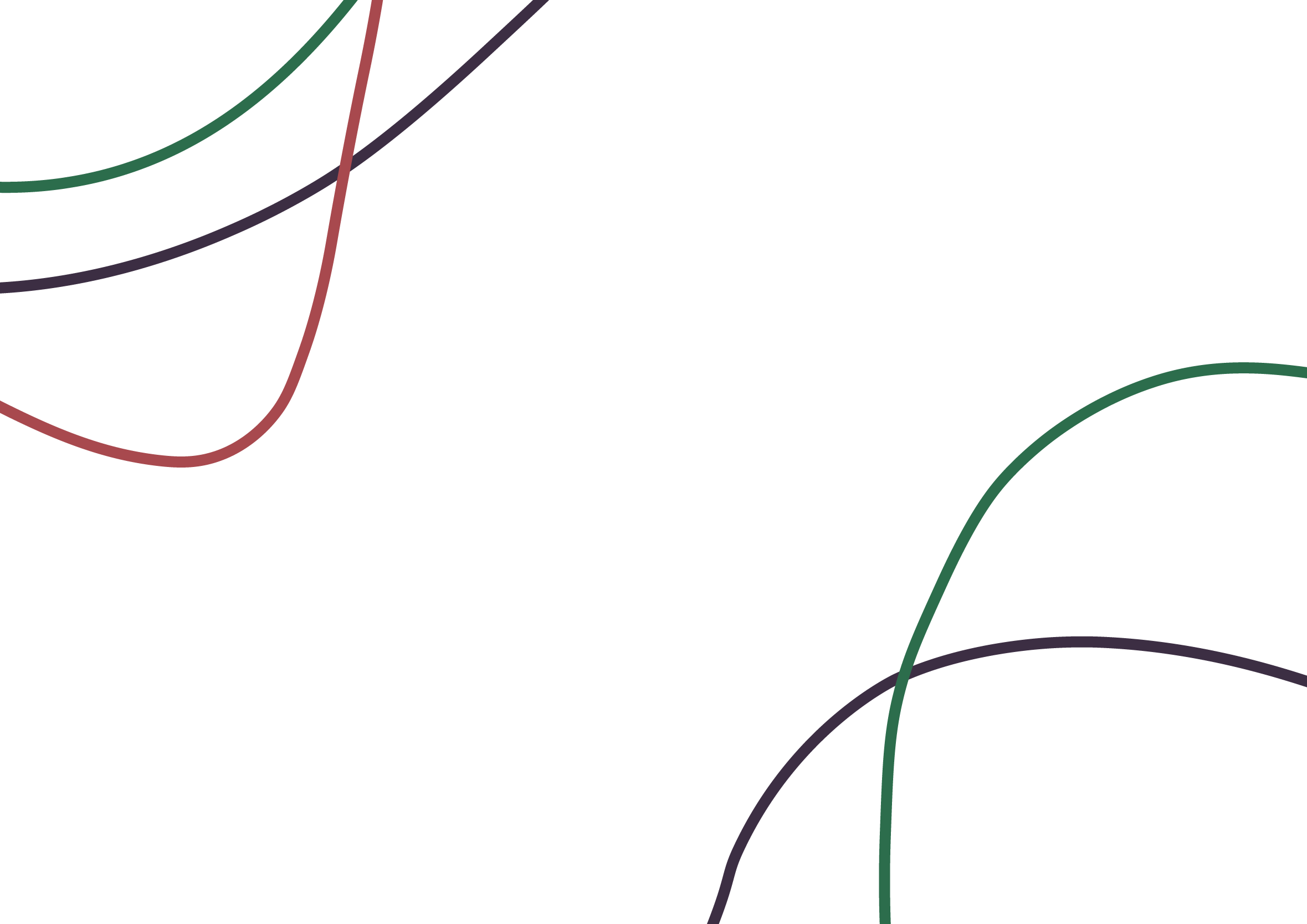 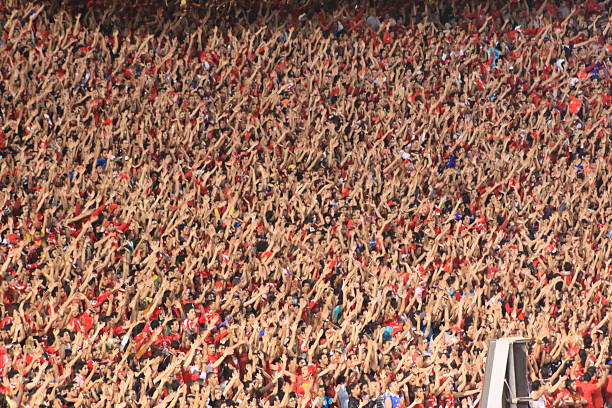 Поміж натовпом та публікою існує багато суттєвих відмінностей: 
В натовпі людина цілковито захоплена силою, яка не має противаги.
 Натовп як група є більш природнім й більше підкорюється силам природи. 
публіка – це група вищого стандарту, вона не підвладна цим змінам й капризам фізичного середовища, порам року або навіть клімату. 
Відбиток раси менше помітний у представників публіки, ніж у представників натовпу
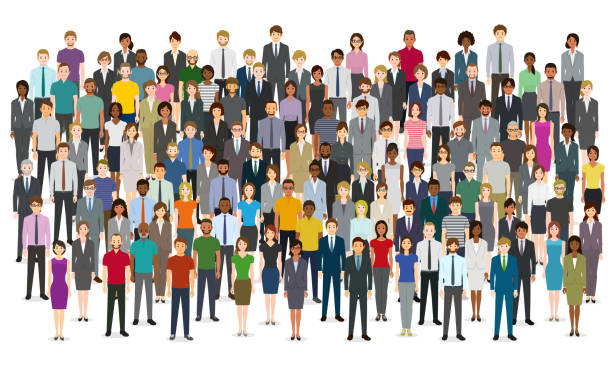 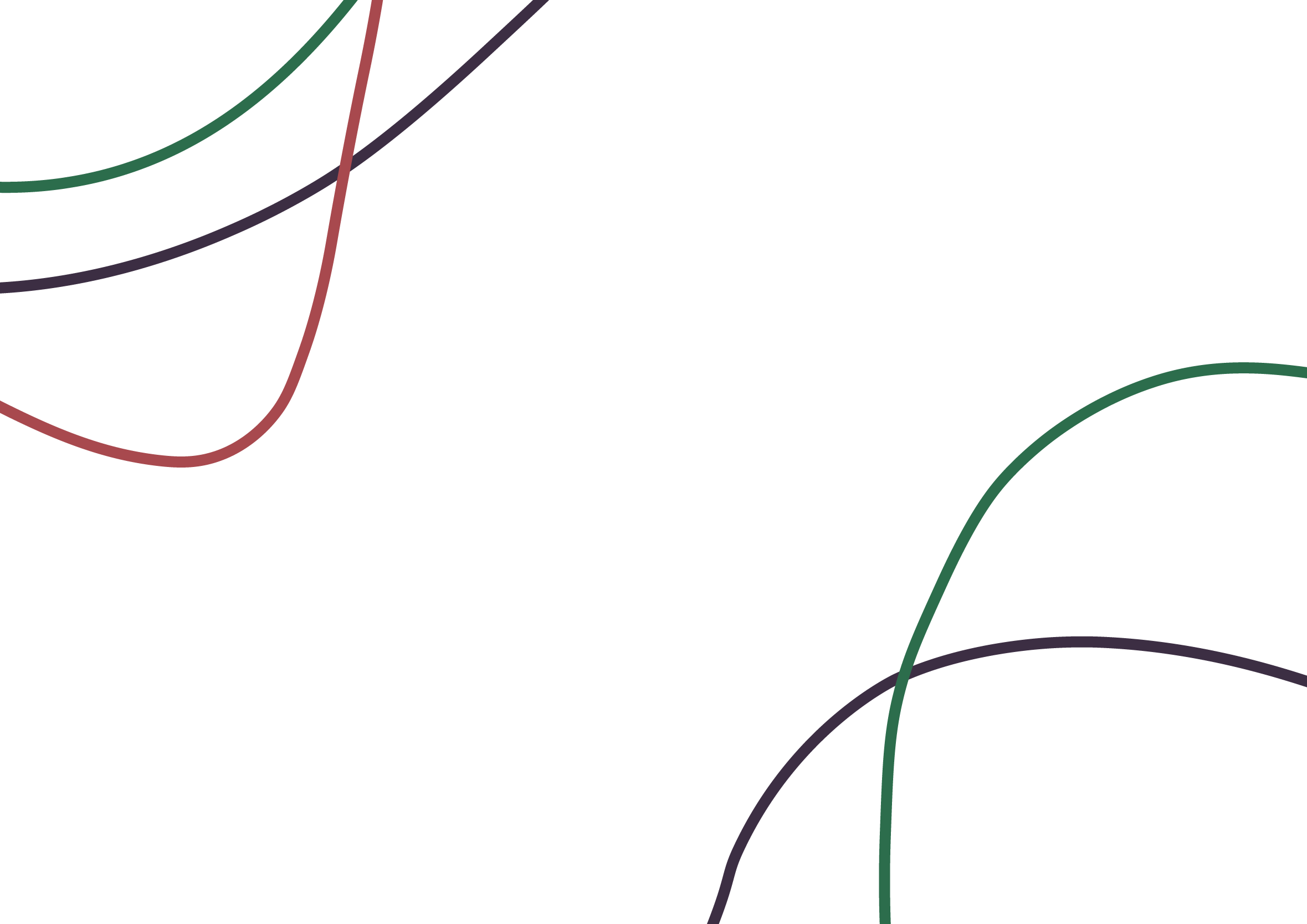 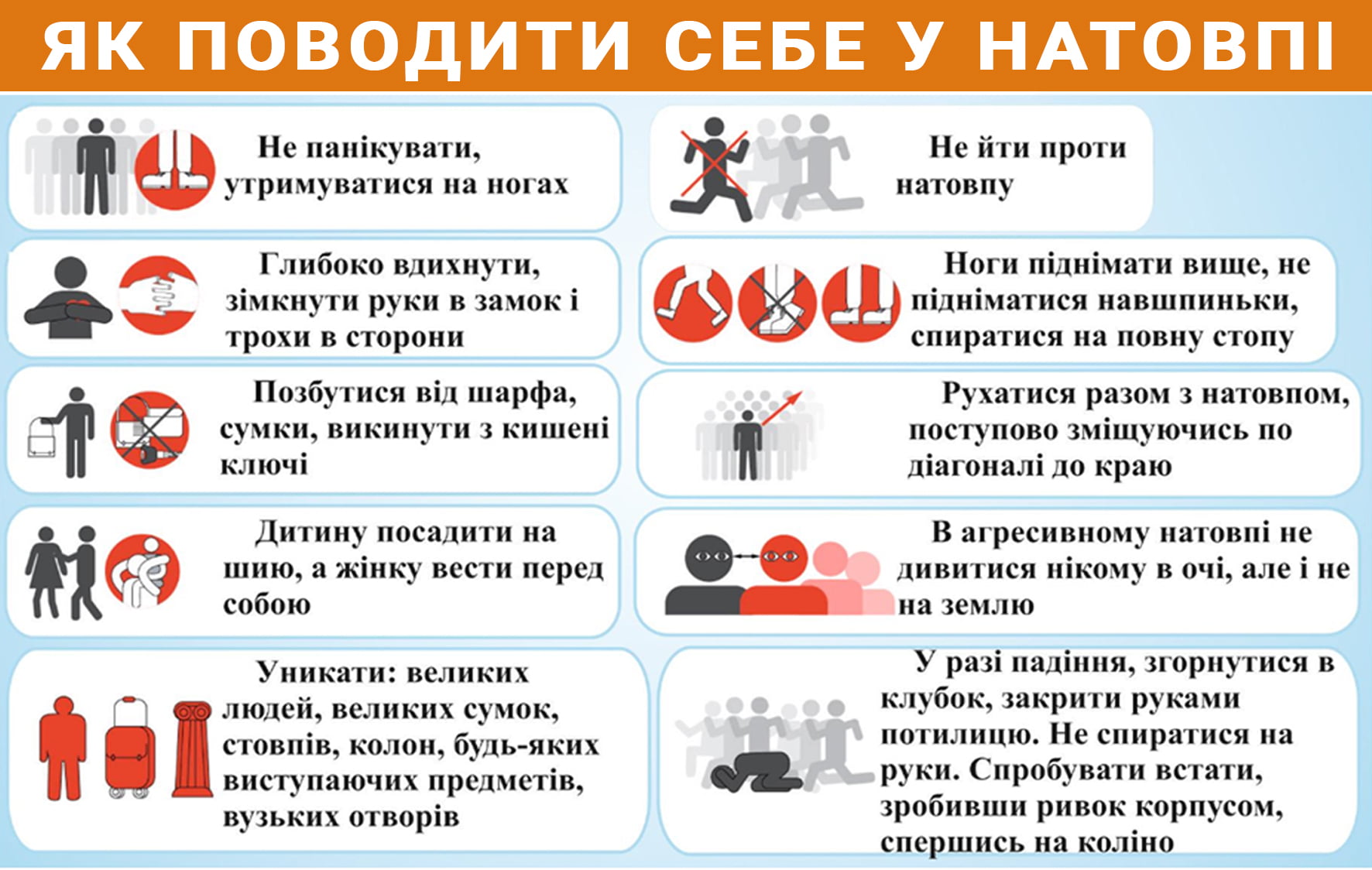 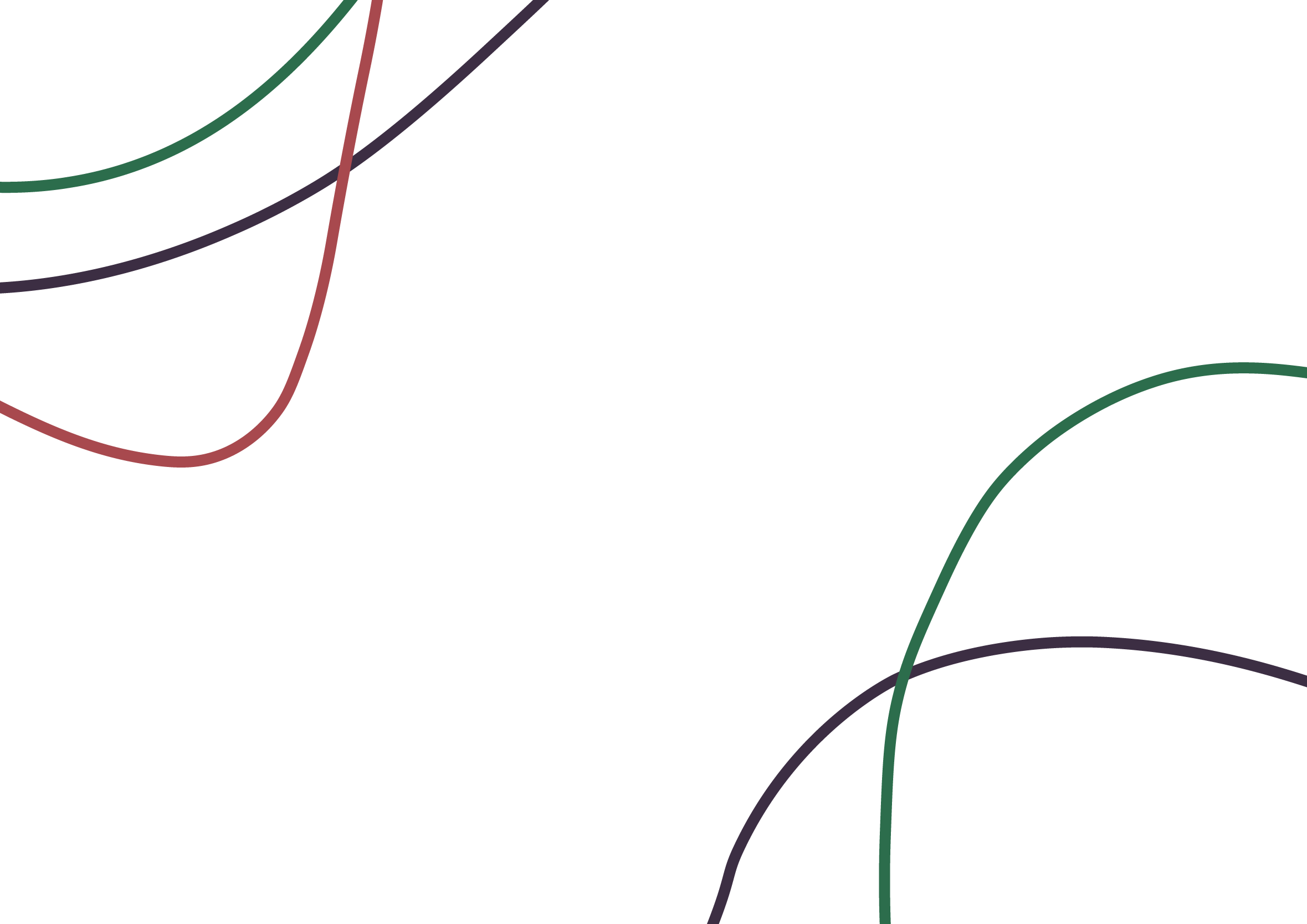 Підведення підсумків
Поділіться Вашими враженнями про участь у занятті:

Обговоріть, що було особливо цікавим та корисним для Вас?

Яка саме теорія ефектів медіа на Вашу думку є особливо дієвою? Чому?
ДЯКУЮ ЗА УВАГУ!
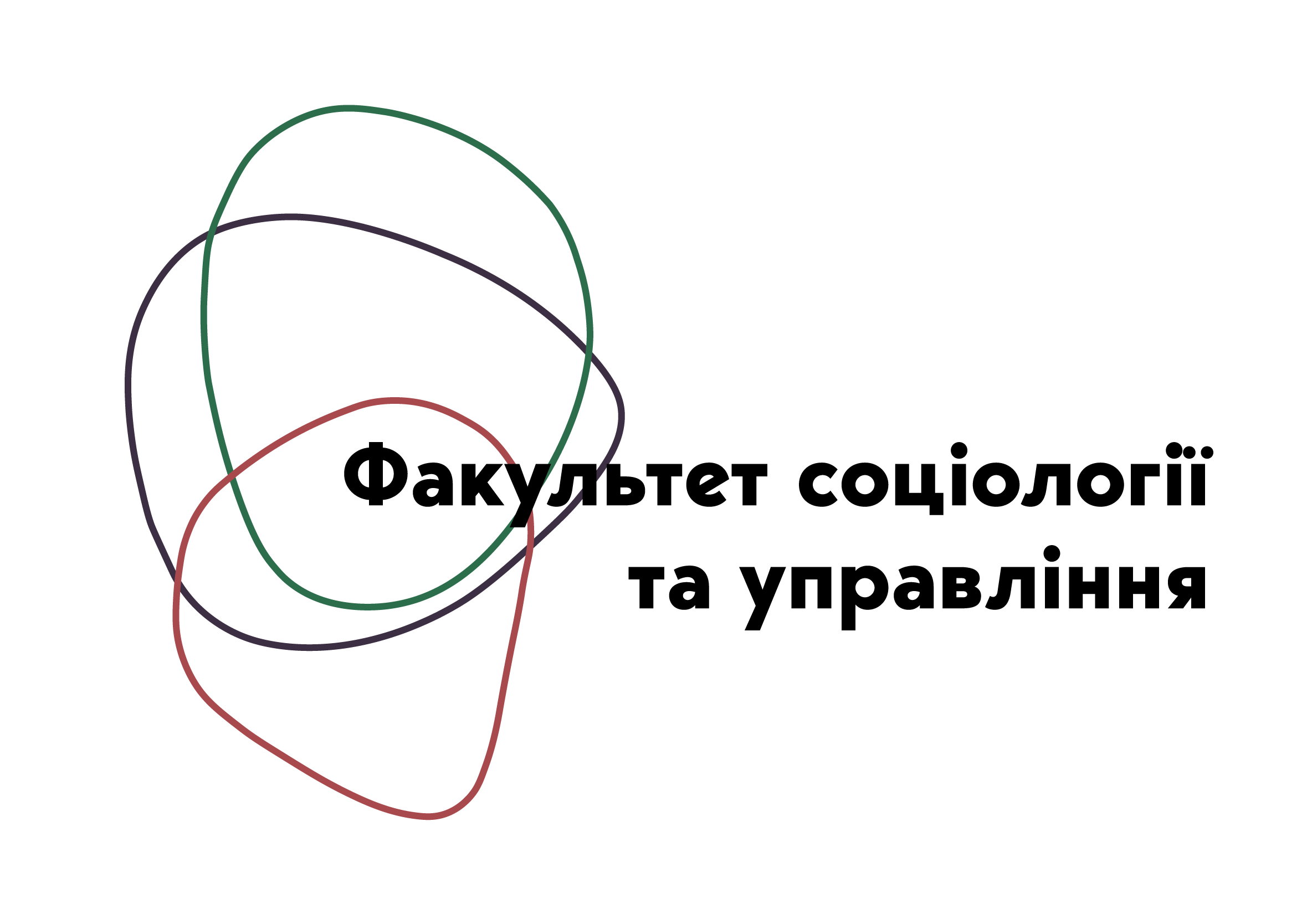 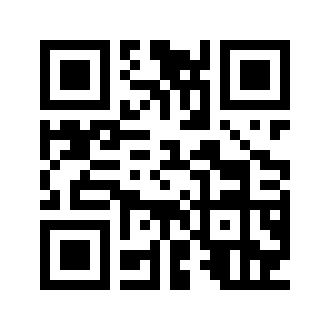 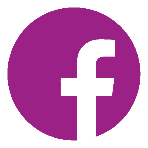 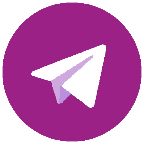 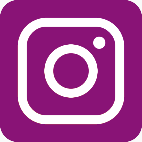 @fsu_znu